Topic 2 
What sweet music!
Section A
咸宁实验外国语学校
  定梦君
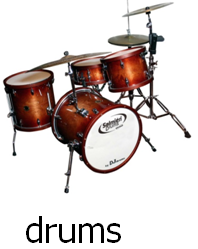 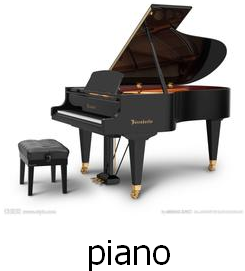 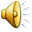 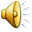 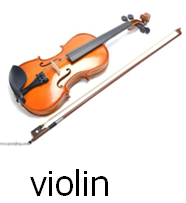 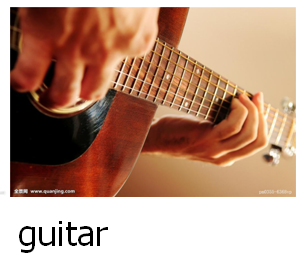 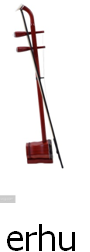 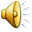 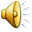 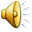 Play a game.
Body Instrument
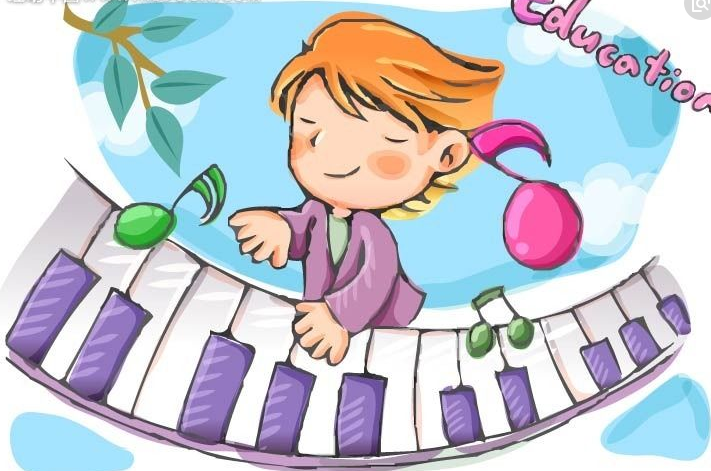 Group Piano
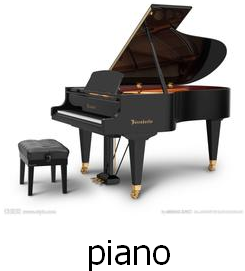 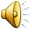 Group Drums
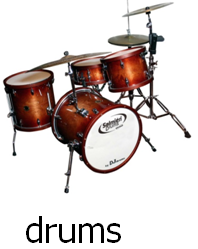 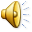 Group Violin
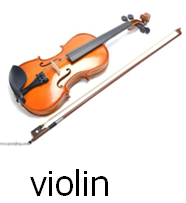 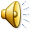 Group Guitar
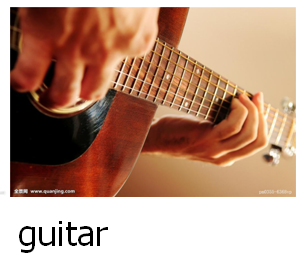 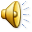 Group Erhu
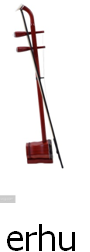 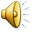 Watch the video.
My Heart Will Go On
--- Celine Dion
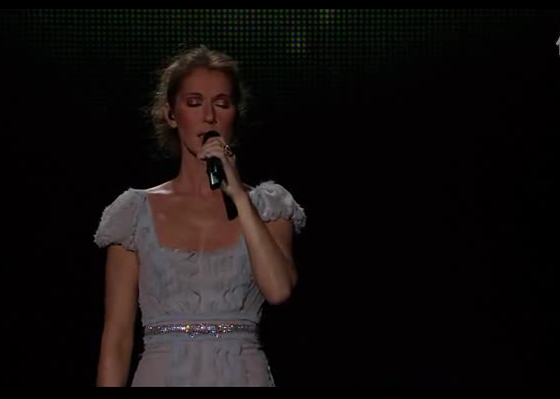 What do you think of the music?
Look and say.
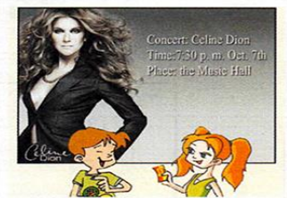 Concert: Celine Dion
Time: 7:30 p.m. Oct. 7th
Place: the Music Hall
poster
Listen to 1a, and answer the following questions.
1. What is Sally going to do this Sunday evening?
2. What is Jack going to do?
3.  What can Sally do for Jack?
She is going to a concert.
He is going to watch movies with Steve.
She can lend him some CDs of Celine Dion.
Put them in the right order.
2
1
4
5
3
How exciting!Who is going to sing at a concert?
Celine Dion.Do you know the song My Heart Will Go On?
Yes. Is that her song?
Right. And it sounds beautiful!
What are you going to do this Sunday evening?
I'm going to a concert.
1
2
What a pity! Hmm... I can lend you some CDs of her songs. 
I think you will enjoy them.
Thanks a lot.
You're welcome.
Where is she going to give a concert?
At the Music Hall.
4
3
Oh, wonderful! What time is it going to start?
At 7:30p.m. Why not come with me?
I’d like to, but I am going to watch movies with Steve.
5
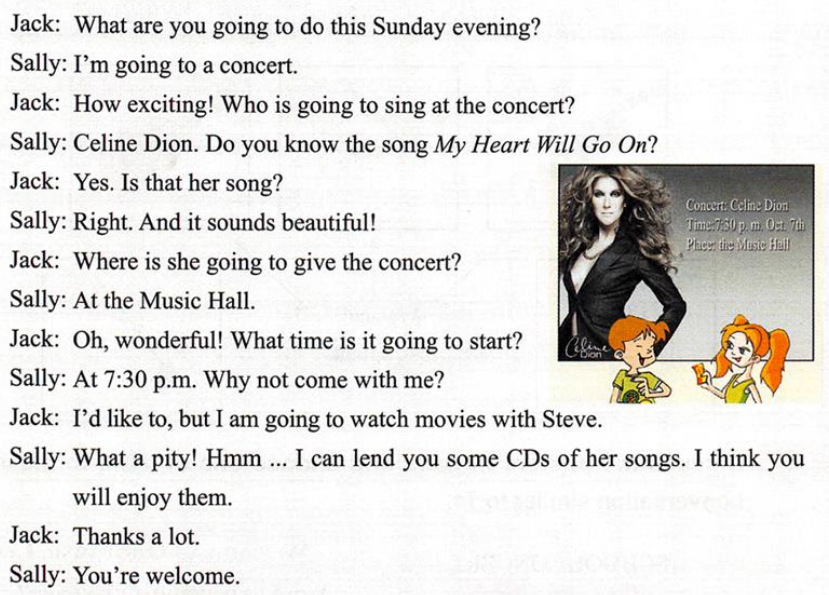 1a
Can you find out the sentences to show their feelings?
Project
Here are some posters for you.
You need to make a dialog(对话) like 1a.
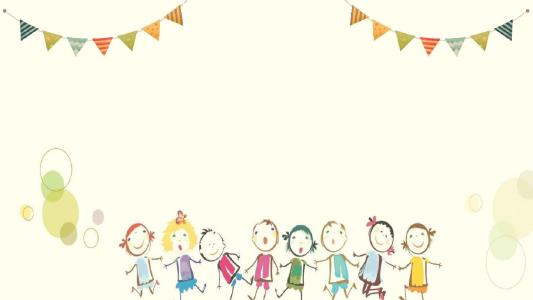 Show Time
Summary
1. We have learned some new words:
    instrument drums violin concert pity lend

2.We have learned some sentences to show feelings.
    e.g. How exciting! What a pity!

3.We have learned how to talk about a poster.
Enjoy the music! 
            Enjoy the life!
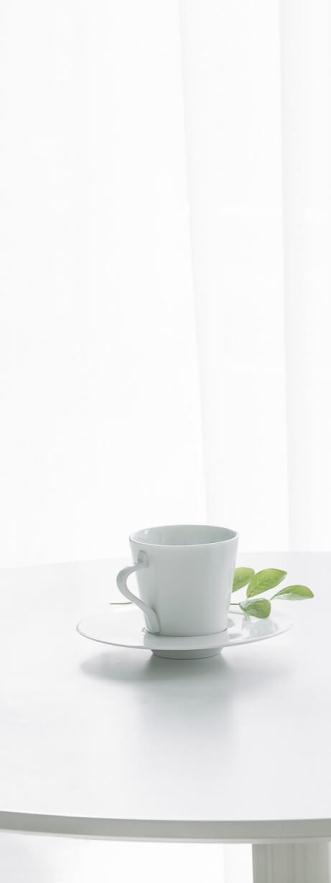 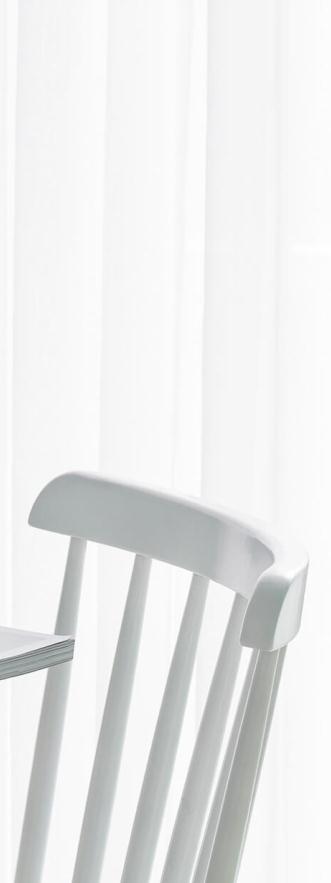 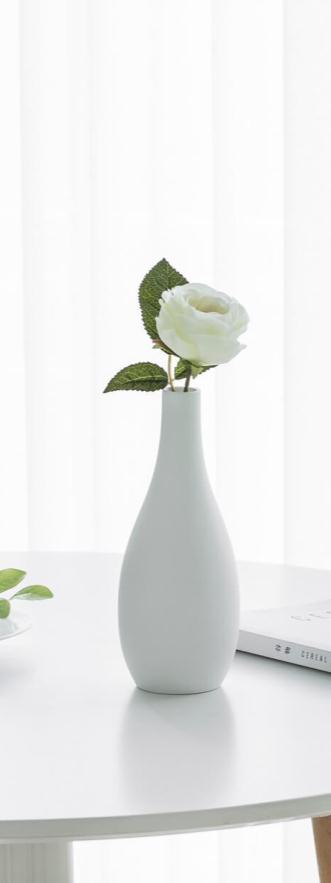 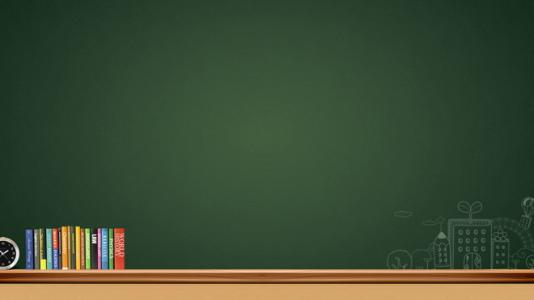 Homework
A. Collect more expressions to show good feelings   
     and bad feelings.

B. Make a poster about a concert in English.
My email address: evaxnwgy@163.com
THANK YOU!